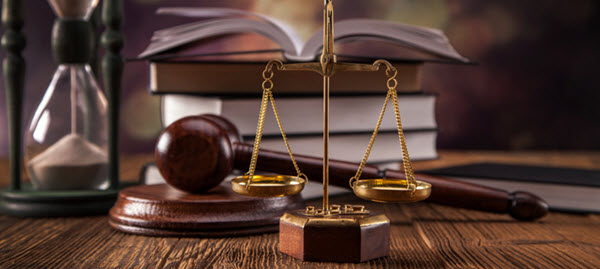 Професійна діяльність юриста
Професія юриста це, перш за все, величезний рівень відповідальності. У руках фахівця іноді долі людей, підприємств і навіть держав. І, не дивлячись на те, що з кожним роком число абітурієнтів, що бажають здобути цю професію, стає все більше, кваліфікованих і умілих співробітників з них виходить не так-то багато
Масовість юридичної професії
Юридичну роботу здійснюють на сьогоднішній день тисячі уповноважених на те спеціалістів (прокурори, адвокати, судді, слідчі...), які виконують значну кількість юридично значущих дій, вирішують щоденно десятки та сотні тисяч юридичних справ. Це не просто величезна армія спеціалістів, це окрема сфера соціальної діяльності, в якій вирішуються життєво важливі інтереси, задовольняються потреби. Всеосяжний характер та значущість цієї сфери для суспільства передбачають наявність значної кількості спеціальностей в межах юридичної професії. Це відповідно створює широкі можливості для реалізації своїх здібностей та творчого потенціалу багатьох суб'єктів.
Елітність юридичної       професії
З іншої точки зору, юридичну роботу виконують не всі, хто бажає, а лише уповноважені особи, які володіють відповідними знаннями та навичками. Враховуючи недостатню кількість в нашій країні кваліфікованих спеціалістів-юристів, постійно зростаючу роль права та юридичної процедури, враховуючи престиж юридичної роботи та юридичного навчання, можна стверджувати про елітний характер юридичної професії.
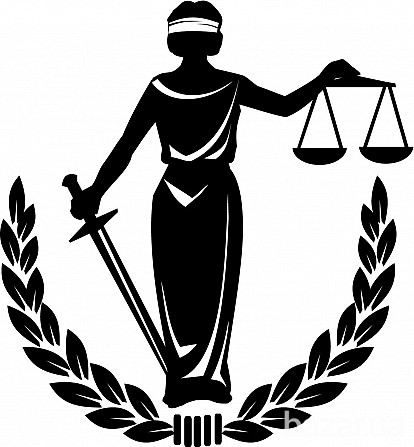 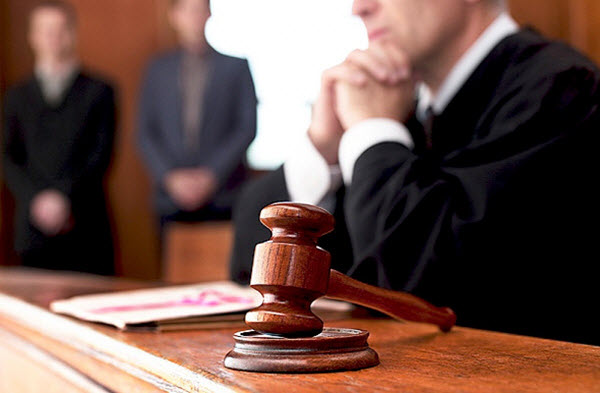 Особлива відповідальність
Від поради або рішення юриста багато в чому залежить доля людини, добробут сім'ї, її майновий стан, економічний розвиток суспільства. Таким чином, помилки в роботі юриста - це пряма загроза суспільним інтересам, які охороняються правом. За свої помилки кожний юрист несе особисту відповідальність. Однак слід зробити акцент на відповідальності позитивній, яка полягає у відповідальному, свідомому ставленні до своєї роботи, що забезпечує її високу якість.
Конфліктність
Юридична діяльність дуже часто відбувається на стику протилежних інтересів в умовах протидії або відкритої боротьби: позивач - відповідач, обвинувачений -потерпілий, правопорушник — співробітник правоохоронного органу тощо. Наявність подібних суперечностей у професійній діяльності юристів обумовлена протилежністю індивідуальних потреб та інтересів. Тому у більшості випадків юридична діяльність здійснюється на основі компромісу із суспільством та його представниками.
Інтелектуальна привабливість
Будь-яка кваліфікована робота вимагає від свого виконавця наявності певного рівня інтелекту (професійних знань, оціночних критеріїв,*почуттів, професійного етикету). Однак, щодо роботи юриста, слід сказати, що це в більшості випадків інтелектуальна робота. Під час вирішення юридичної справи юристу доводиться застосовувати загальні вимоги правової норми до конкретної життєвої ситуації шляхом прийняття відповідного рішення. Це передбачає необхідність прогнозування подальшого розвитку подій, моделювання можливих ситуацій, визначення засобів для їх попередження, що свідчить про інтелектуальну напруженість юридичної роботи. Таким чином, слід відзначити, що окремі юридично значущі дії в професійній діяльності юриста вимагають від нього не лише інтелекту, а ще й значної фізичної підготовки.
Колективність праці
Поряд з принципами самостійності, індивідуальної відповідальності, процесуальної незалежності робота юристів багато в чому має колективний характер.
Значна кількість рішень приймаються не від імені конкретного виконавця, а від імені органу держави або всієї держави, що вказує на колективність його вироблення, прийняття та забезпечення реалізації. Наприклад, рішення суду базується на результатах колективної праці багатьох учасників процесу (слідство, адвокати, прокуратура, оперативні служби, свідки, експерти). Слід сказати і про системну єдність юридичних установ в цілому, які можуть виконувати свої функції лише у тісному контакті та взаємодії.
Спонукальні сили і мотиви виконання юристом професійних обов'язків
Це вкрай гостра проблема. Вона полягає в необхідності пошуку і мобілізації коштів для створення такого положення, при якому юрист дійсно використовував би весь свій потенціал, всі свої можливості для якісного, своєчасного, ефективного виконання обов'язків у точній відповідності з законом. Мабуть, такими засобами є:
державна соціальний захист юриста, оплата його праці, в якій би формі вона не проводилася;
просування його по службі, матеріальне стимулювання;
створення кращих умов праці, включаючи можливість самовираження юриста, а також гарантії професійної стабільності і забезпечення в майбутньому.
Законність виконання професійних обов'язків
Вона полягає в те, що юридичні дії в рамках існуючої правової системи не може працювати для її руйнування. Навіть професійна критика закону здійснюється в рамках чинного права. При дотриманні цього основного умови законність виконання професійних обов'язків передбачає:
право на тлумачення;
можливість розсуду в заданих межах;
механізм подолання помилок і порушень і т.д.
Якість професійної діяльності юриста
Якість професійної діяльності юриста іноді розглядається як сукупність її правових властивостей. Такий підхід правильний, якщо врахувати, що сума властивостей, ознак якості створюють його новий стан. Найважливіші ознаки якості виконання професійних обов'язків юристом:
Законність;
придатність для вирішення різноманітних і нетривіальних завдань;
своєчасність;
позитивна результативність;
високий ступінь використання свого потенціалу правового регулювання;
Всі ці ознаки конкретизуються стосовно до напрямів і елементів професійної юридичної діяльності.
Раціональність і якість в принципі не повинні суперечити один одному. Спрощення професійної юридичної діяльності знижує в багатьох випадках її якість. Тому забезпечення раціональності та якості - суперечливий процес, і прийняті рішення часто є компромісними.
Шляхи досягнення раціональності і якості виконання професійних обов'язків юриста
Вони дійсно різноманітні. На особистісному рівні, тобто для кожного юриста, абсолютно необхідними і спільними для всіх напрямків юридичної діяльності є: 
оволодіння професійним правовим підходом як інтегрованим станом підготовленості до професійної юридичної діяльності;
 освоєння методики роботи з документами (фіксованого інформацією);
 здійснення міжособистісних комунікацій;
 постановка, усвідомлення та вирішення виникаючих правових задач;
 оцінка та реалізація результатів своєї діяльності.
Це означає, що юрист повинен бути готовий правильно і своєчасно реагувати на запити суспільства, володіти методиками і прийомами роботи з мінливим законодавством, обширною документацією, опублікованій літературою. Він повинен уміти розмовляти з людьми, вислуховувати опонентів, вести переговори, брати участь у обговоренні юридичних справ або в процедурах їх колегіального дозволу. Юристу необхідно визначити свою роль у соціальному житті, економіці і управлінні, виявляти ситуації, що вимагають його втручання, зобов'язаний володіти прийомами рішення стандартних та нестандартних правових задач.
Висновок
Отже, основна мета професії юриста — встановлення справедливості, тому бути юристом — це величезна відповідальність. Для нашої країни ця професія надзвичайно важлива, адже у цей час, коли відбувається процес розбудови правової держави в Україні, передусім на правників покладаються надії та завдання утвердження принципу верховенства права, вдосконалення українського законодавства, посилення правових гарантій захисту різних верств населення і підвищення правосвідомості та правової культури українців.